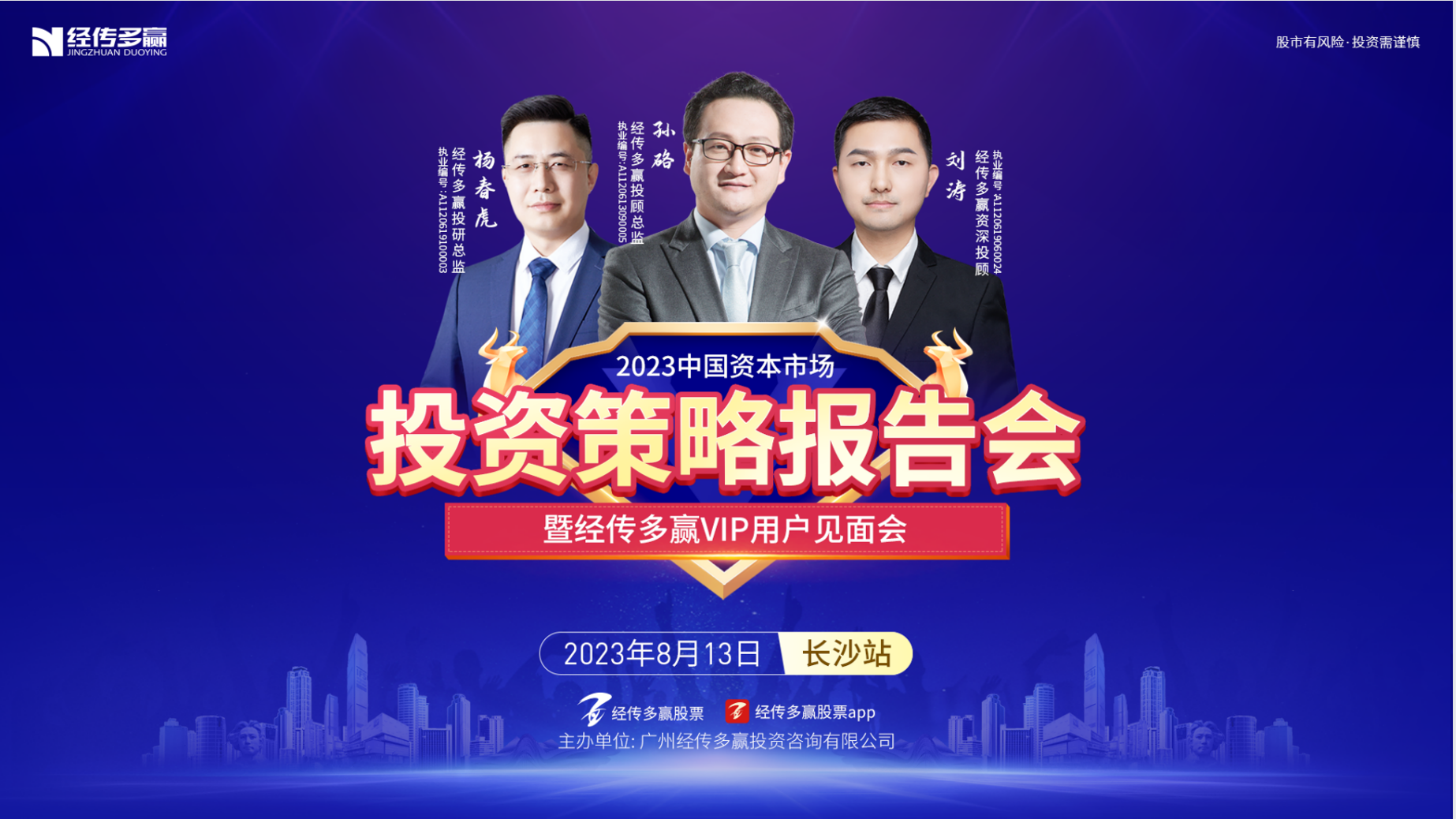 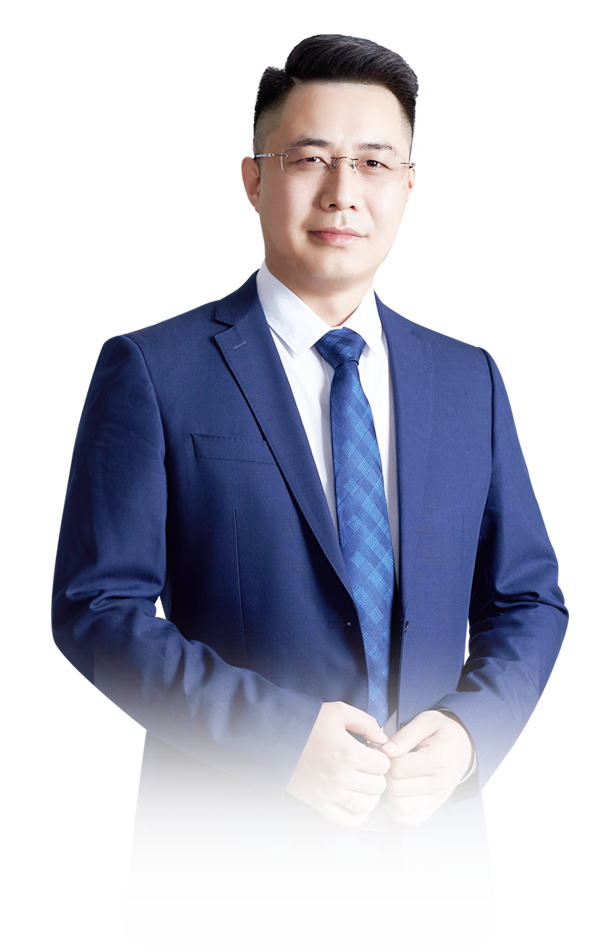 三年振兴牛
布局二阶段
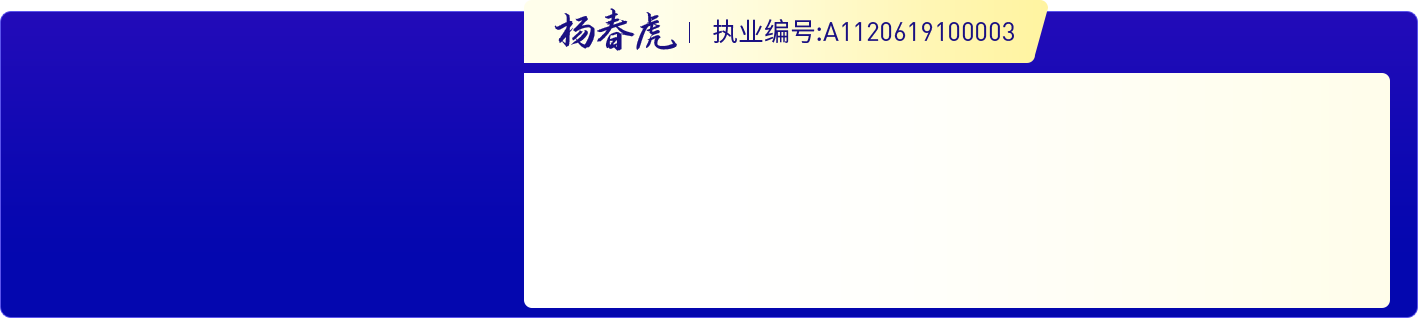 ·
经传多赢投研总监，软件首席架构师。
·
北京大学金融系毕业，从业10多年，坚持以资金推动论为研究核心，形成了以机构思路选股，游资思路跟踪的稳健投资模型。独创双龙战法，机构分析战法等实战模型！
PART 01
振兴牛二次启航
三年振兴牛，开启第二波
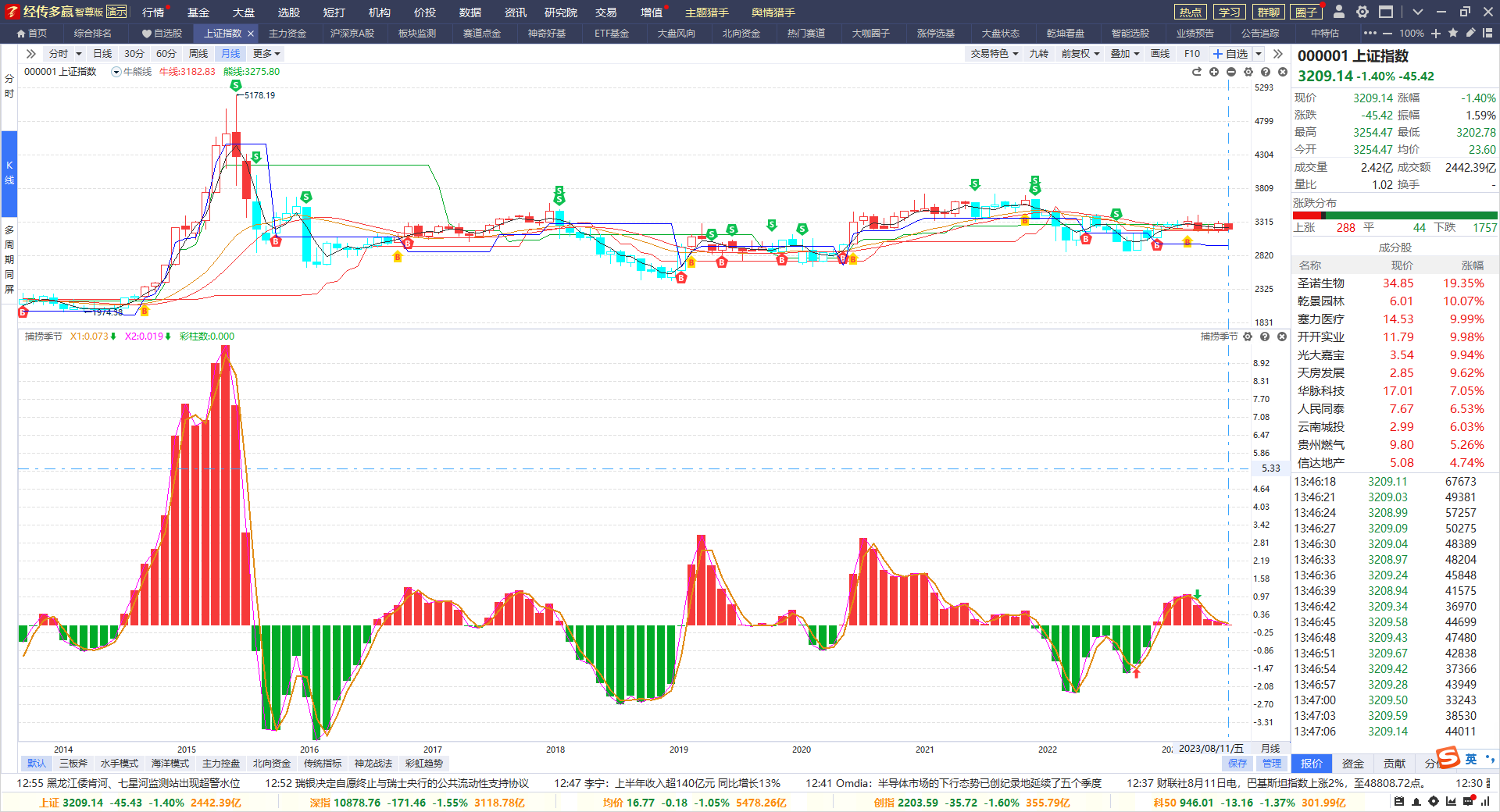 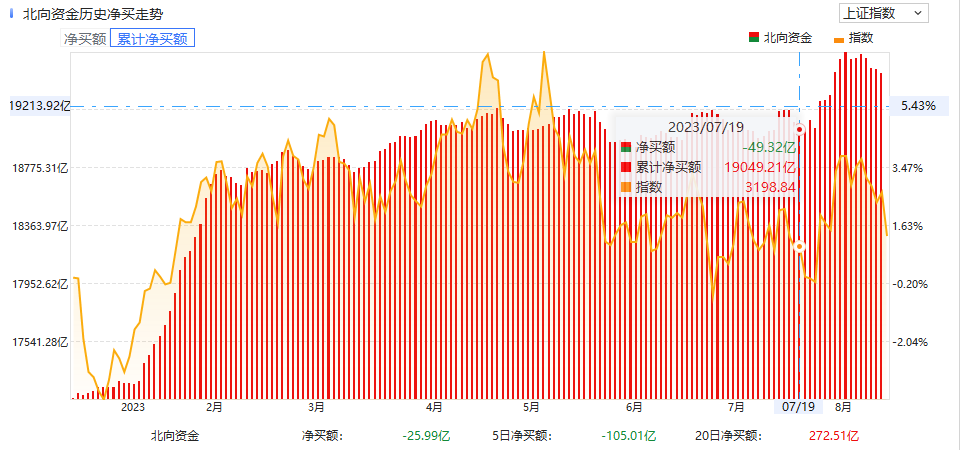 季线金叉开启三年振兴牛，月线金叉开启振兴牛第二波
每次行情，都是北向突破带动，北向创新高，指数必然新高
看懂周期，大仓位跟大节奏，调整有钱，有机会有股票
主要指数月线金叉
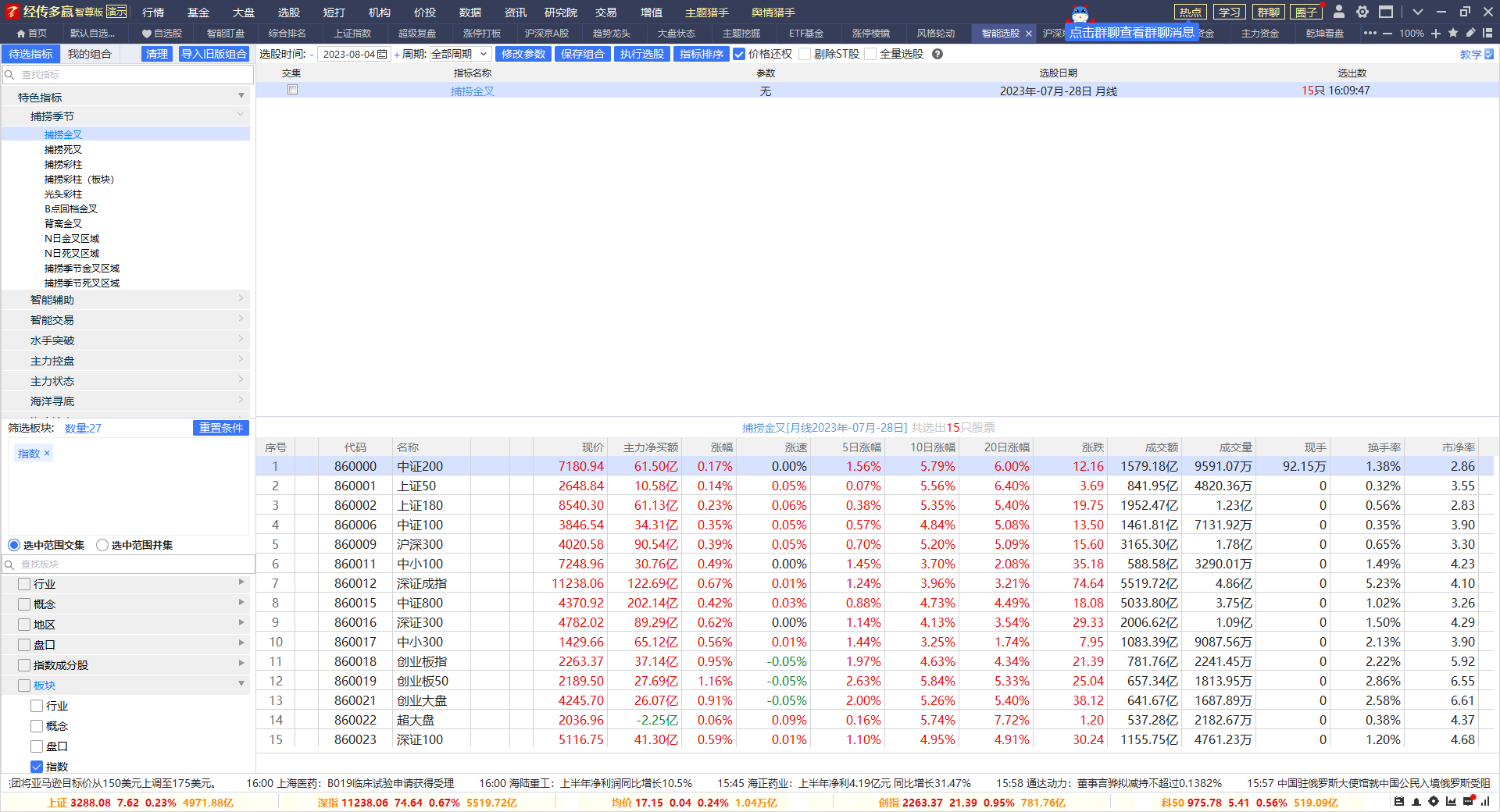 在季线金叉的基础上，主要指数全部月线金叉
权重指数月线金叉，大盘股为主，大市值符合注册制
熊线上移，短线低位
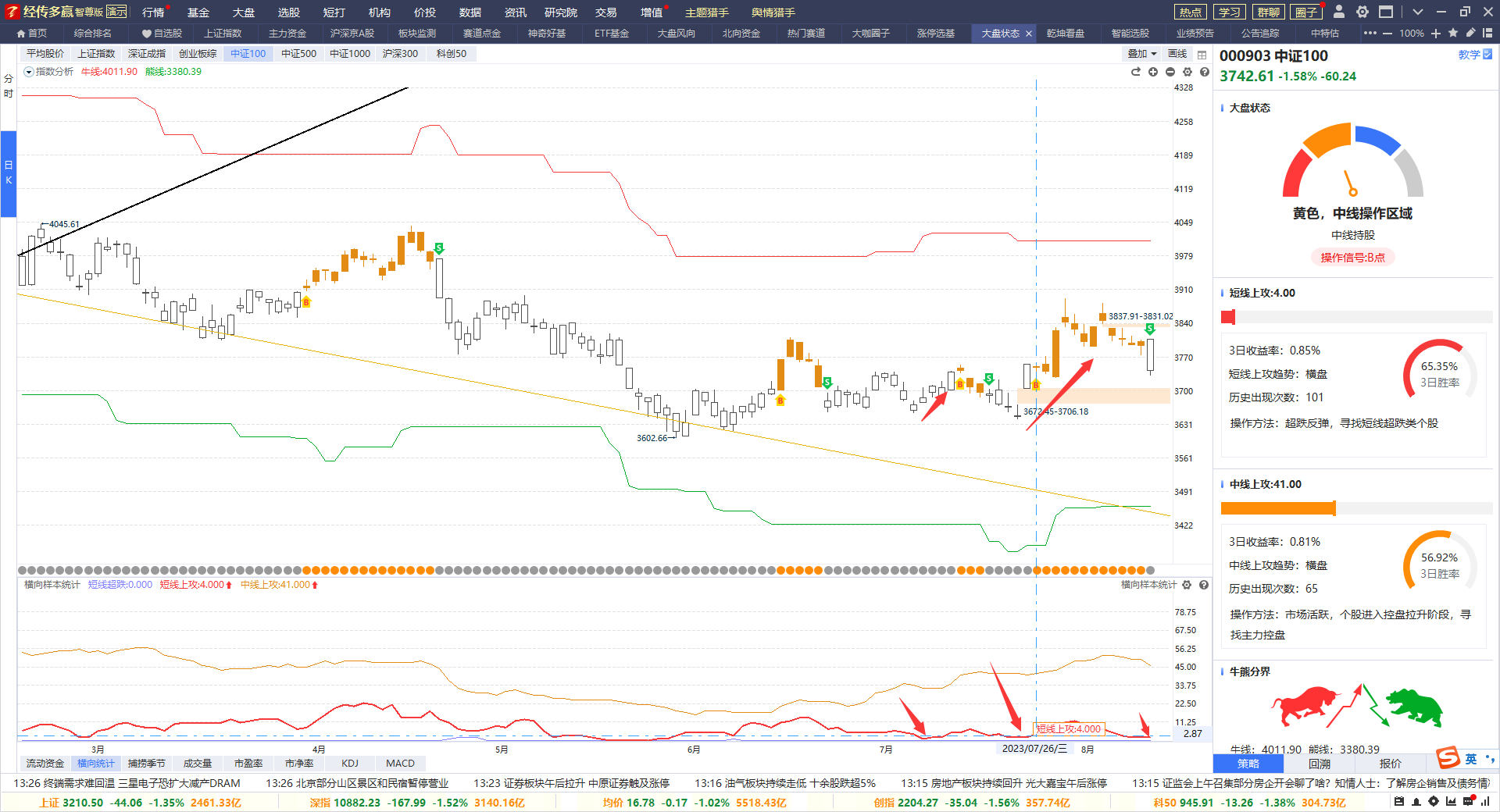 熊线上移，短线上攻低位，每次低位都是低点
中线上攻强势，新一轮中线上攻启动的机会
大部分成交集中于少部分个股，强者恒强
PART 02
大资金抓大节奏
关注月线金叉的热点
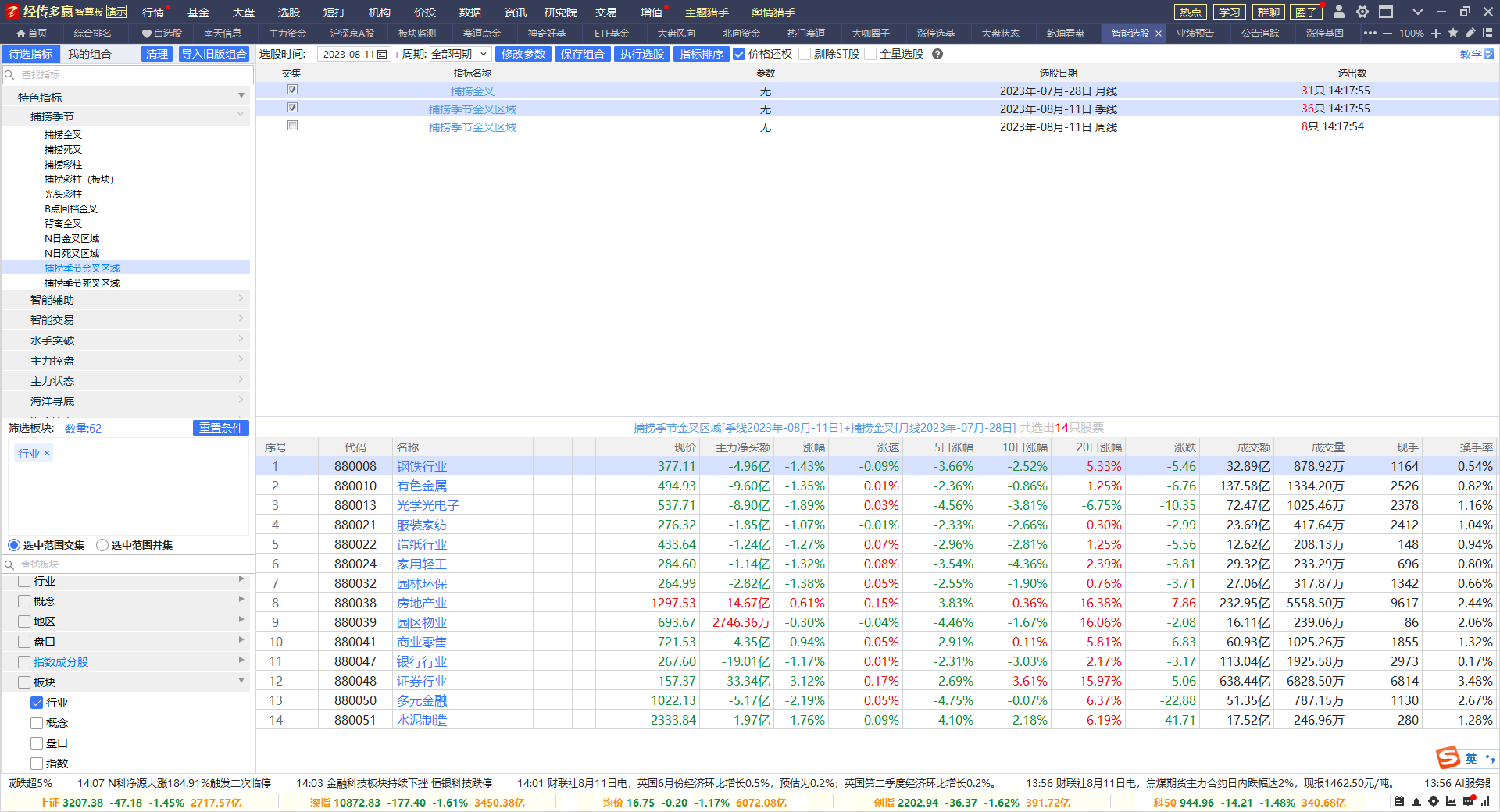 季线金叉区域+月线金叉=三年第二次动机会
选择日线资金流入，牛熊上方，关注捕捞季节的日线机会
空间趋势一线行业
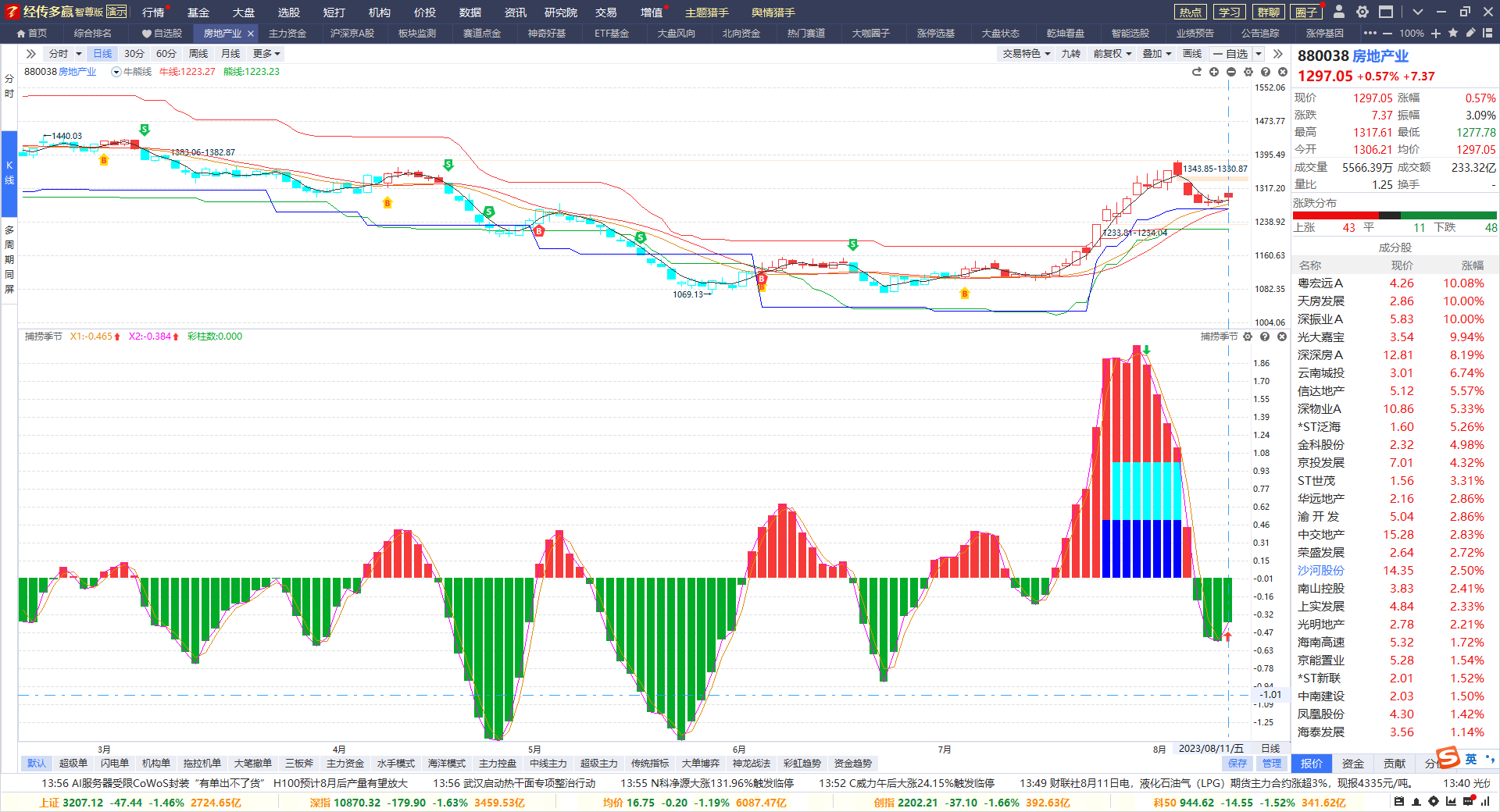 月周金叉区域，周线金叉，日爱金叉，资金流入，牛熊上方，一线出现
大资金大周期
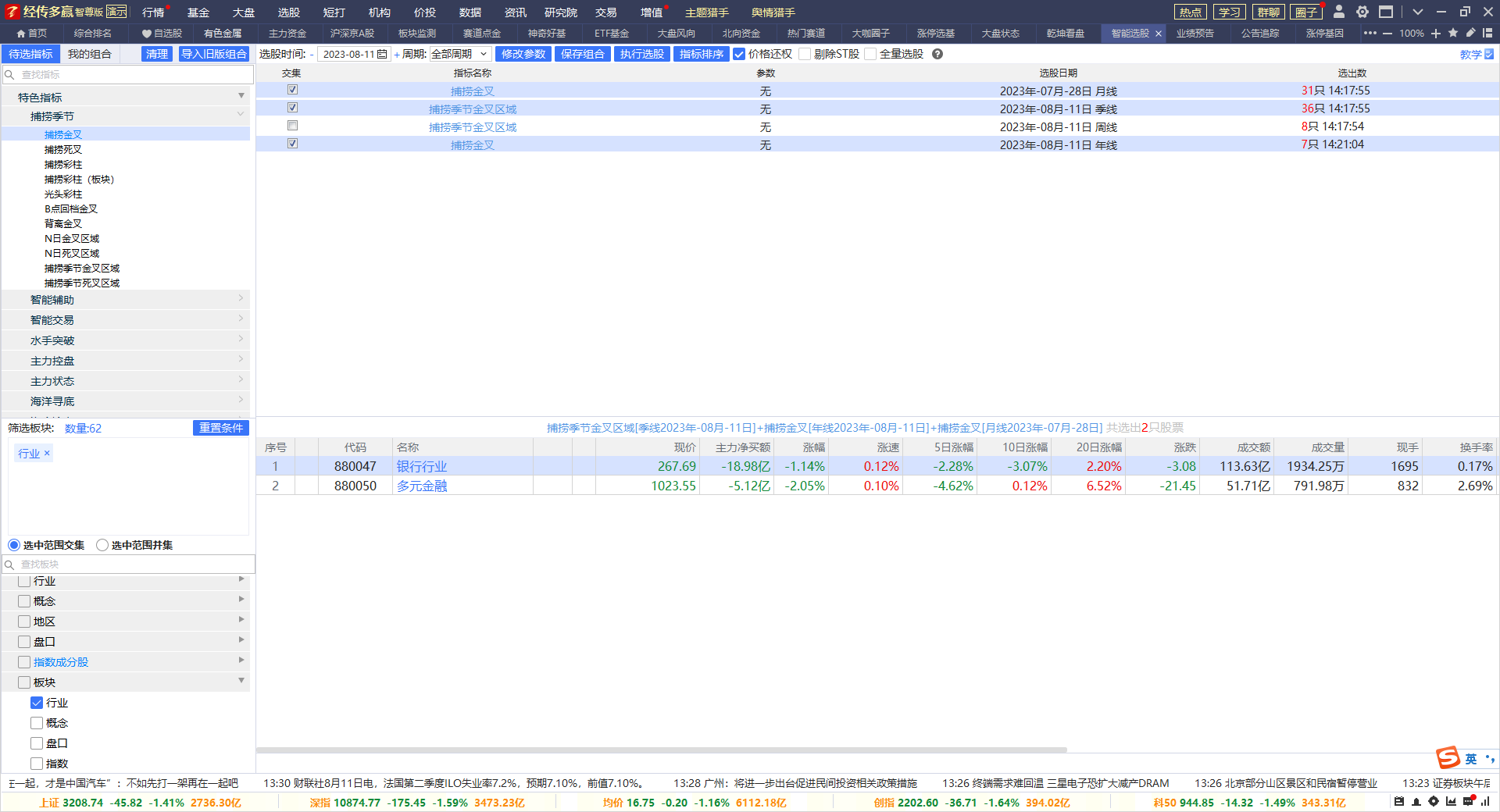 年线大方向，季线更确定
月线定节奏，日线找时机，机会来的时候，要敢于相信，化繁为简
大资金大节奏
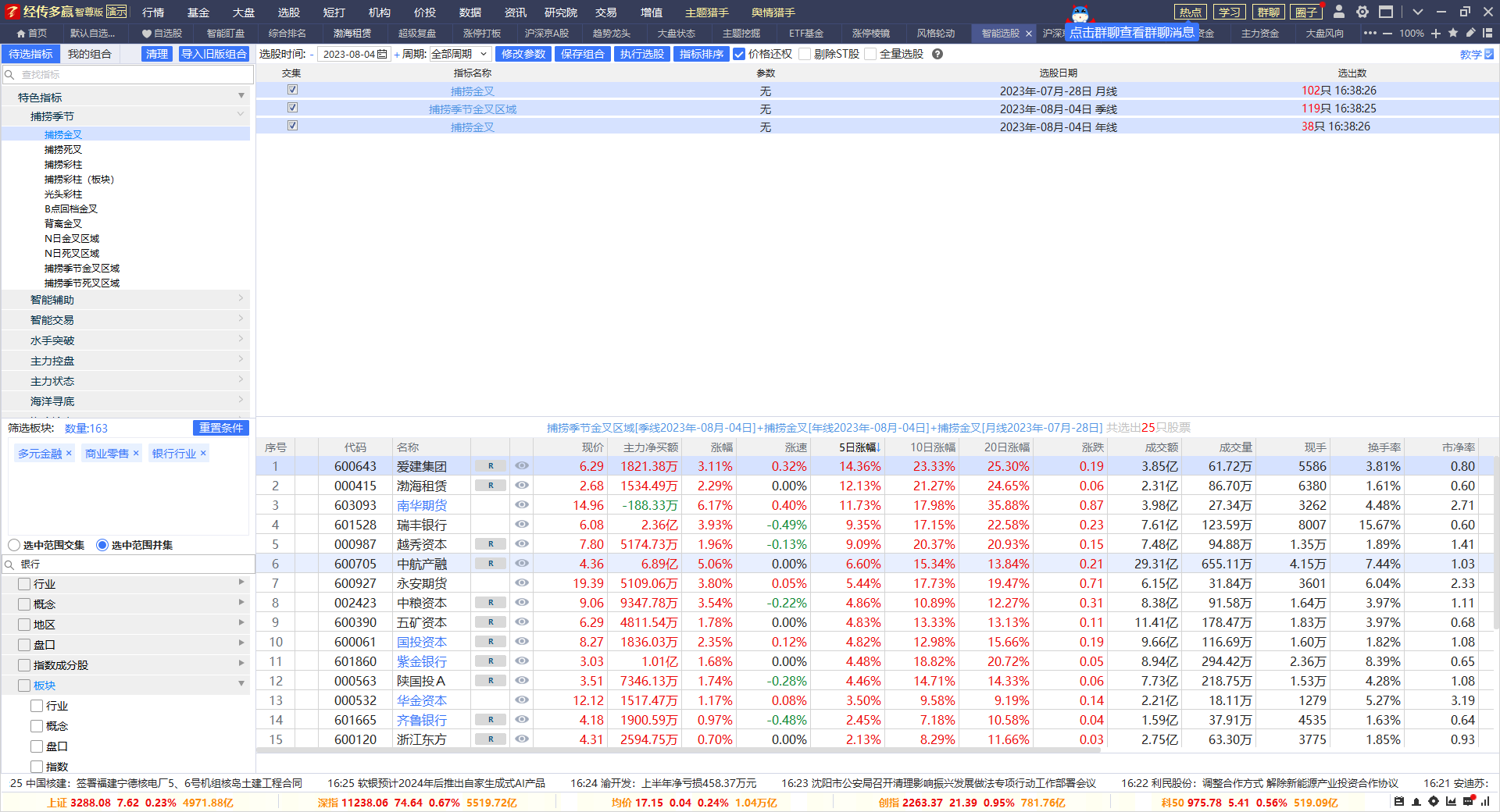 年季大方向，月线定节奏
周线做差价，日线资金流入，熊线上方，趋势持股
大资金大节奏
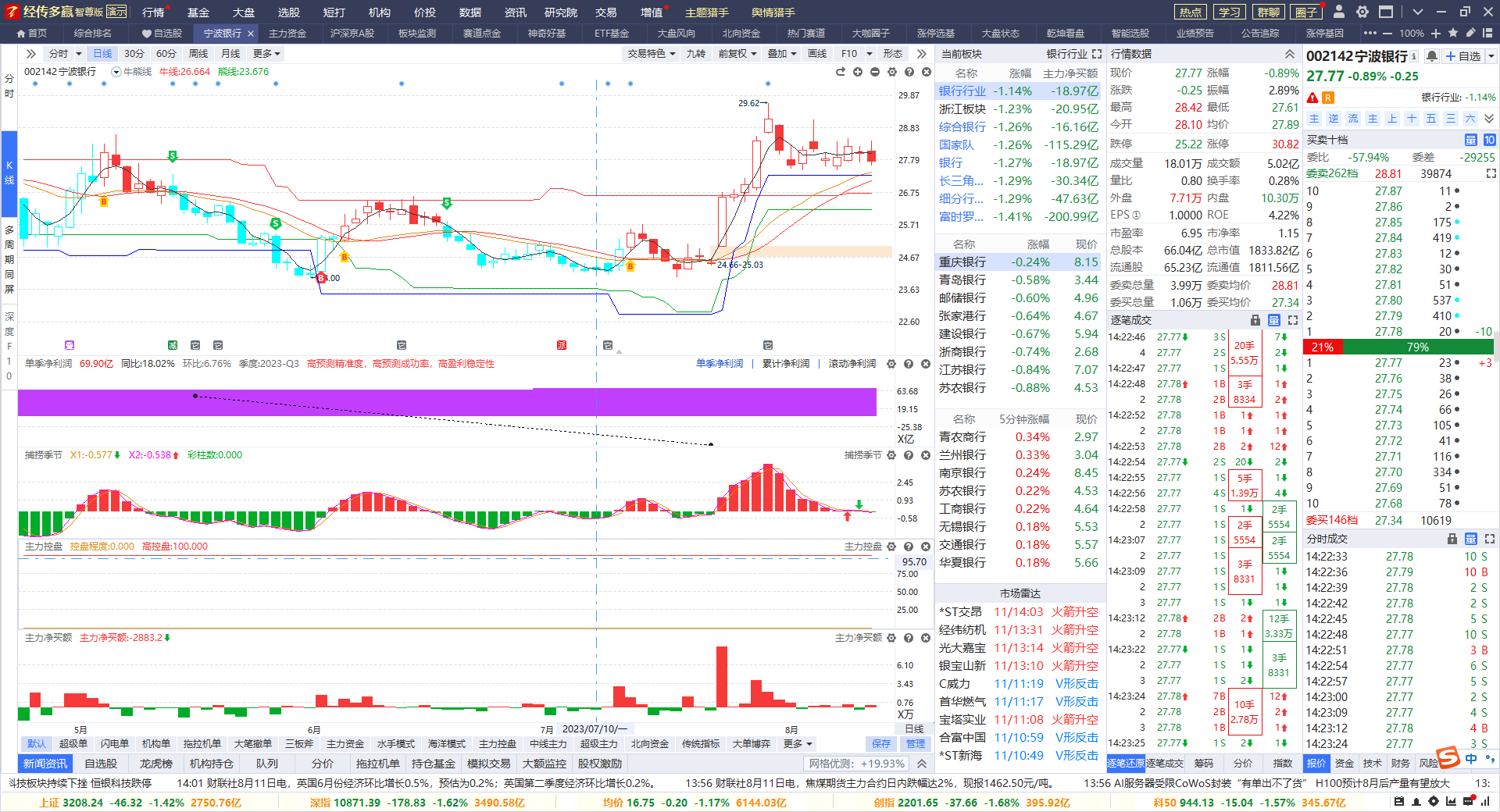 季线大方向，月线定节奏
周线做差价，日线资金流入，熊线上方，趋势持股
PART 03
抓热点强者恒强
龙头不死，行情不止
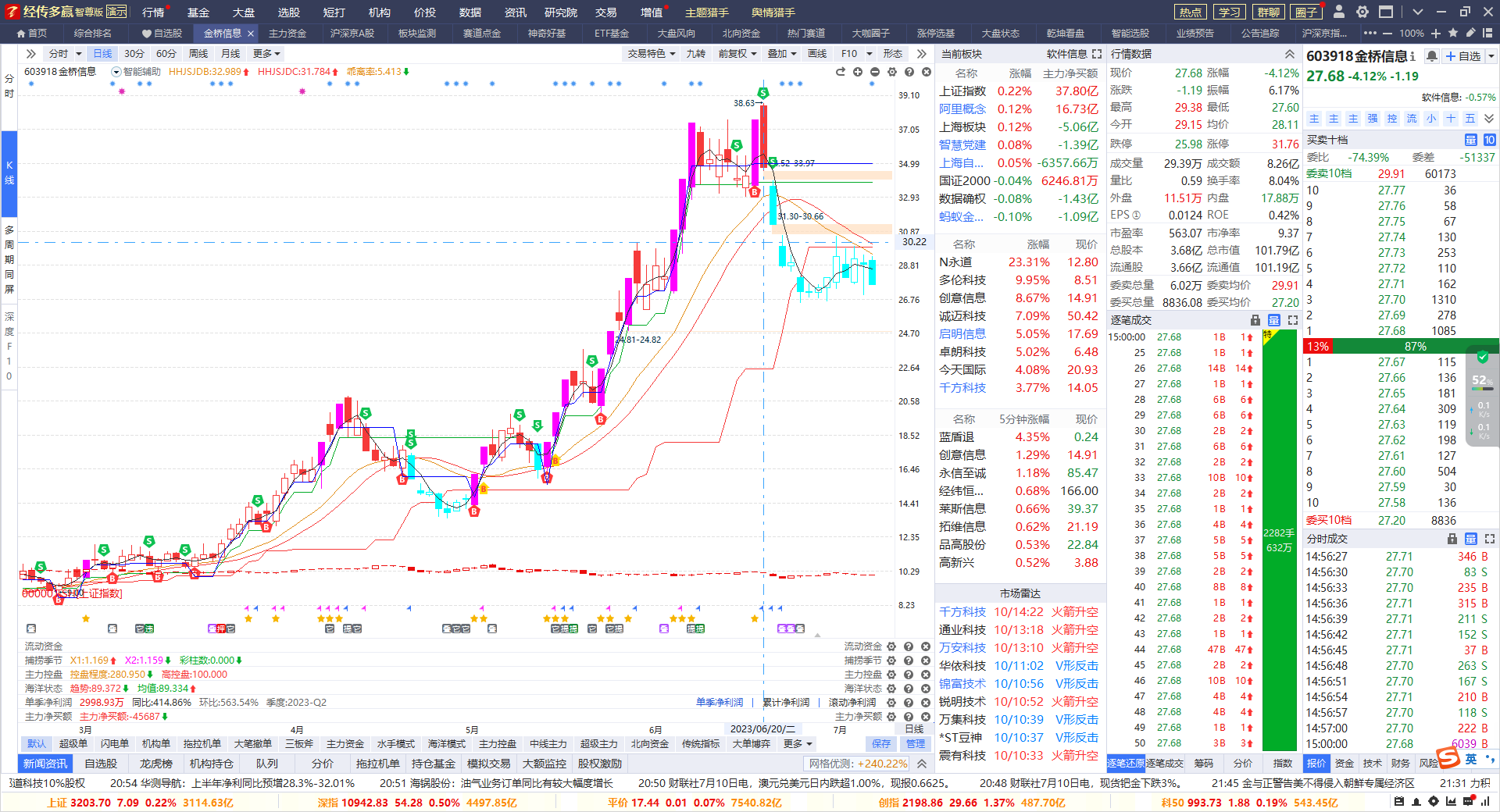 龙头代表市场人气，龙头结束，热点轮换，选择新热点的启动龙头
龙头不结束，市场热度部件，热点继续维持
最强趋势
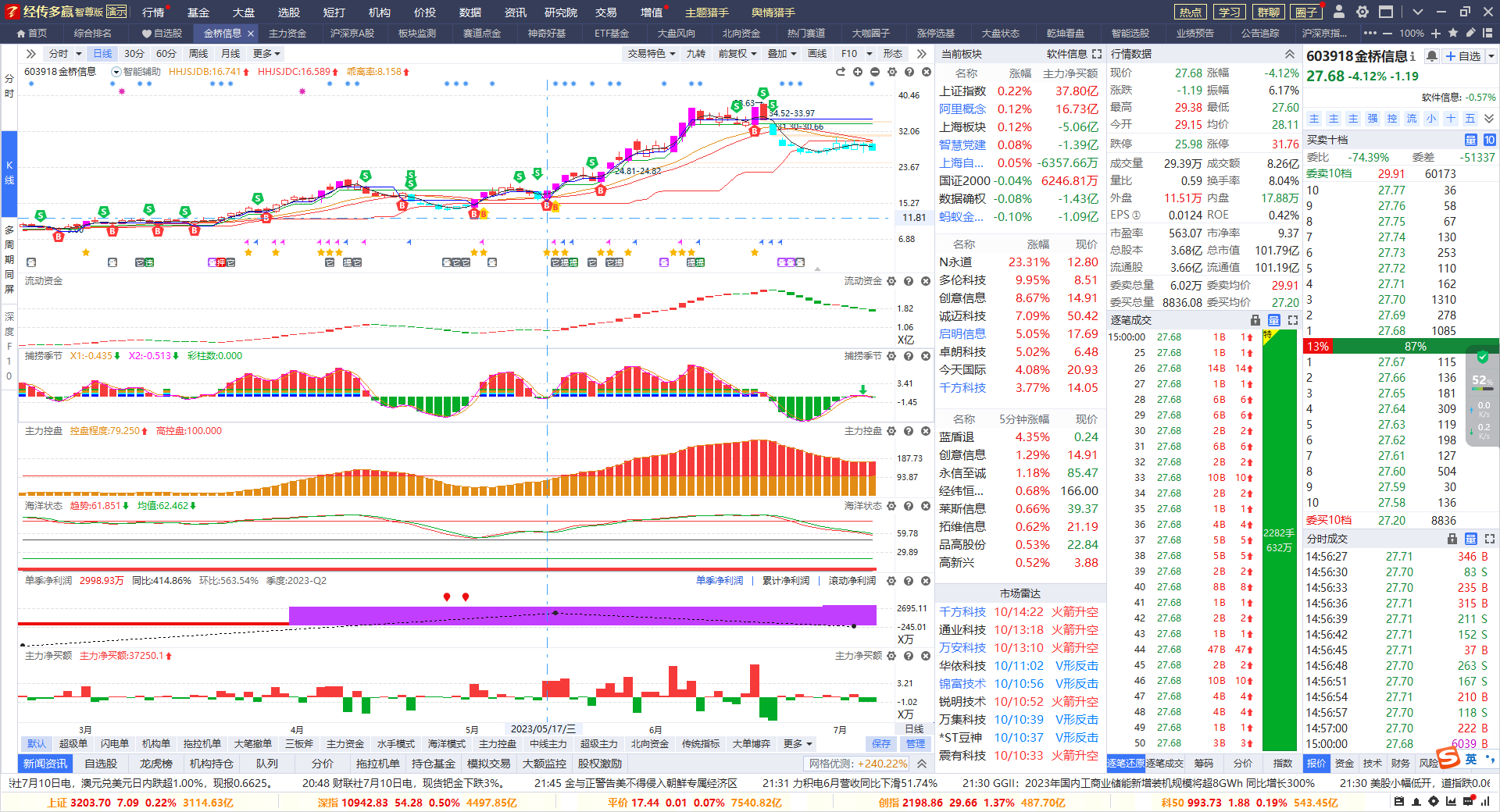 月线金叉区域，周线金叉初期，空间大
日线资金符合，趋势辅助线上，三线上移，熊线兜底，金叉出现，趋势龙头第二波
涨停节奏定风口
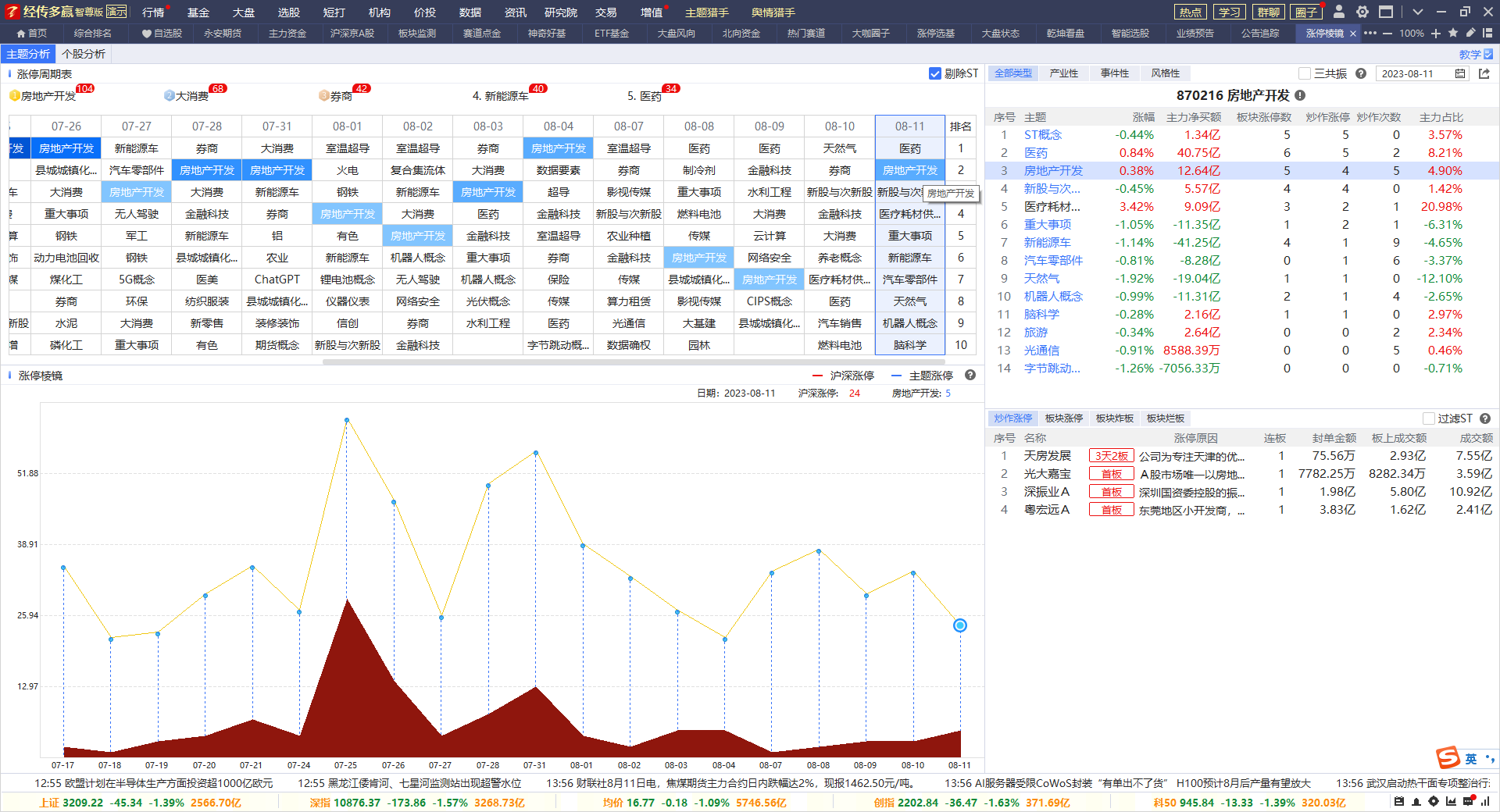 50家左右，市场情绪高点，20家左右，市场情绪低点。
低点入，高点出，低到高持股，高到低选股（高点热点重点关注）
中线上攻强势，选择炒作次数老热点，短线上攻强势，关注涨停数量新热点
热点概念的节奏
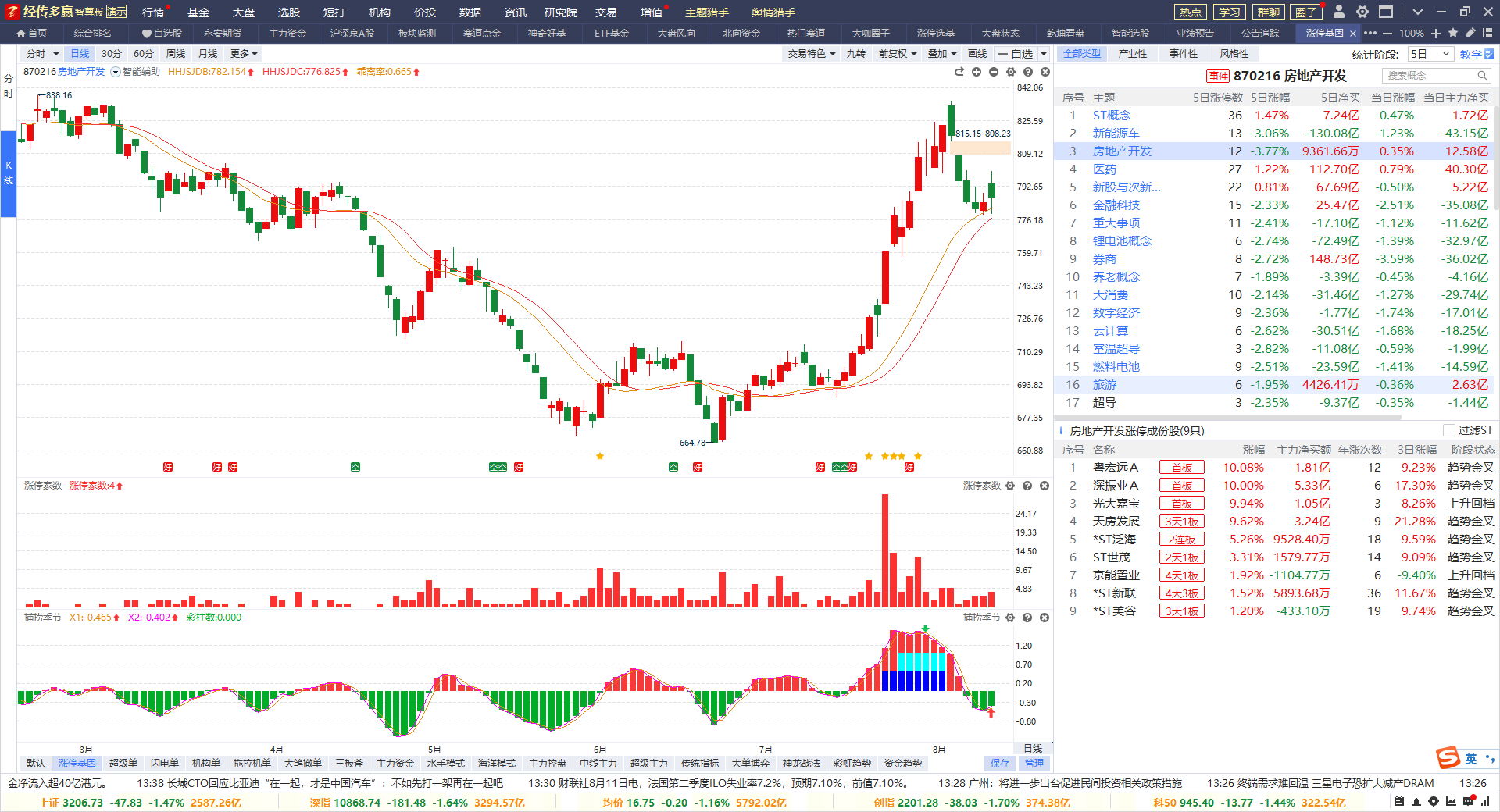 涨停家数阶段新高+金叉后半段=情绪高点（注意风险）
涨停家数阶段新低+死叉后半段=情绪低点（机会来临）
主题热点，涨停节奏
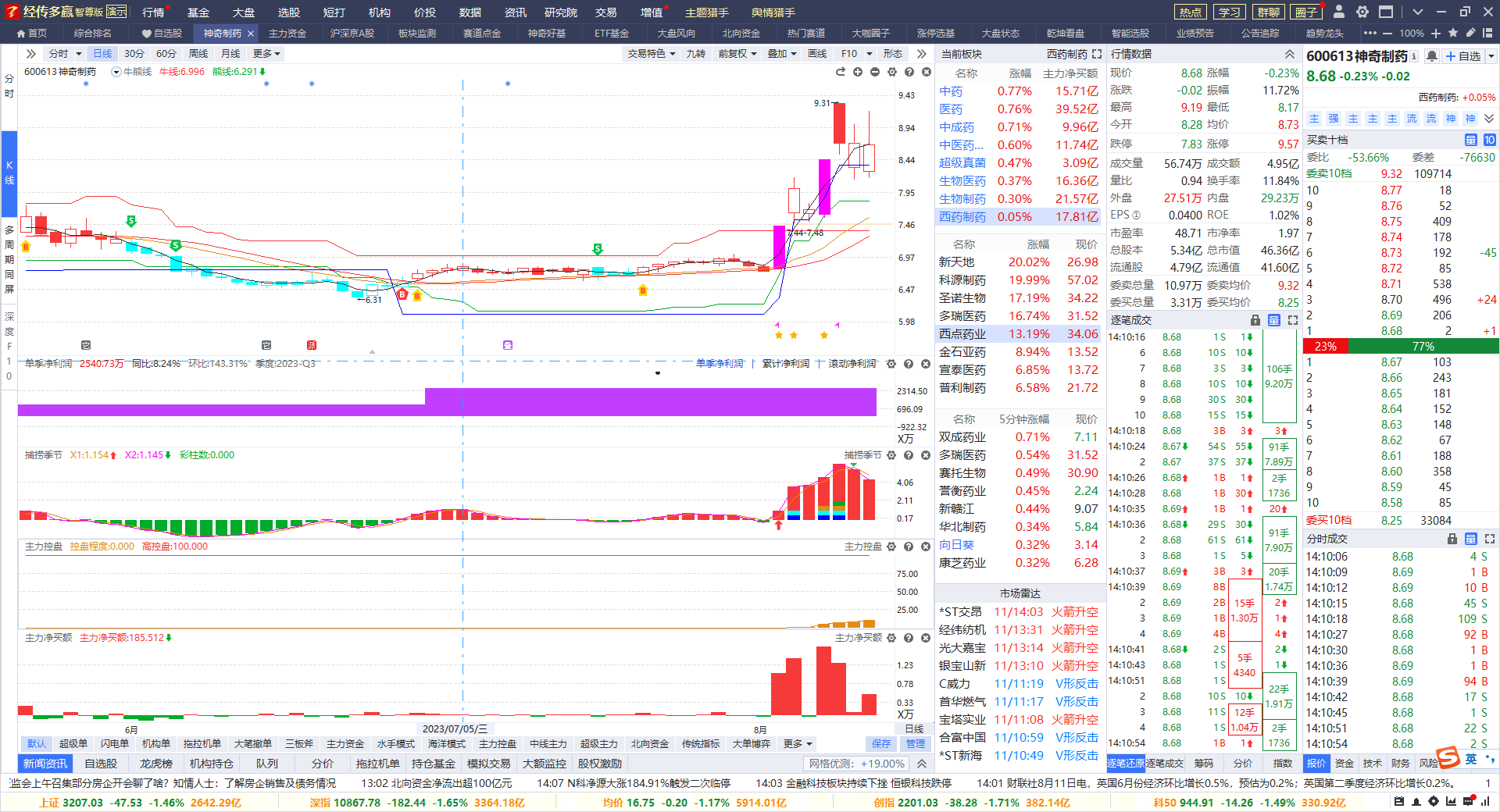 股价牛熊线上方
月周金叉区域，资金流入，海洋中位，等待金叉
主题热点，涨停节奏
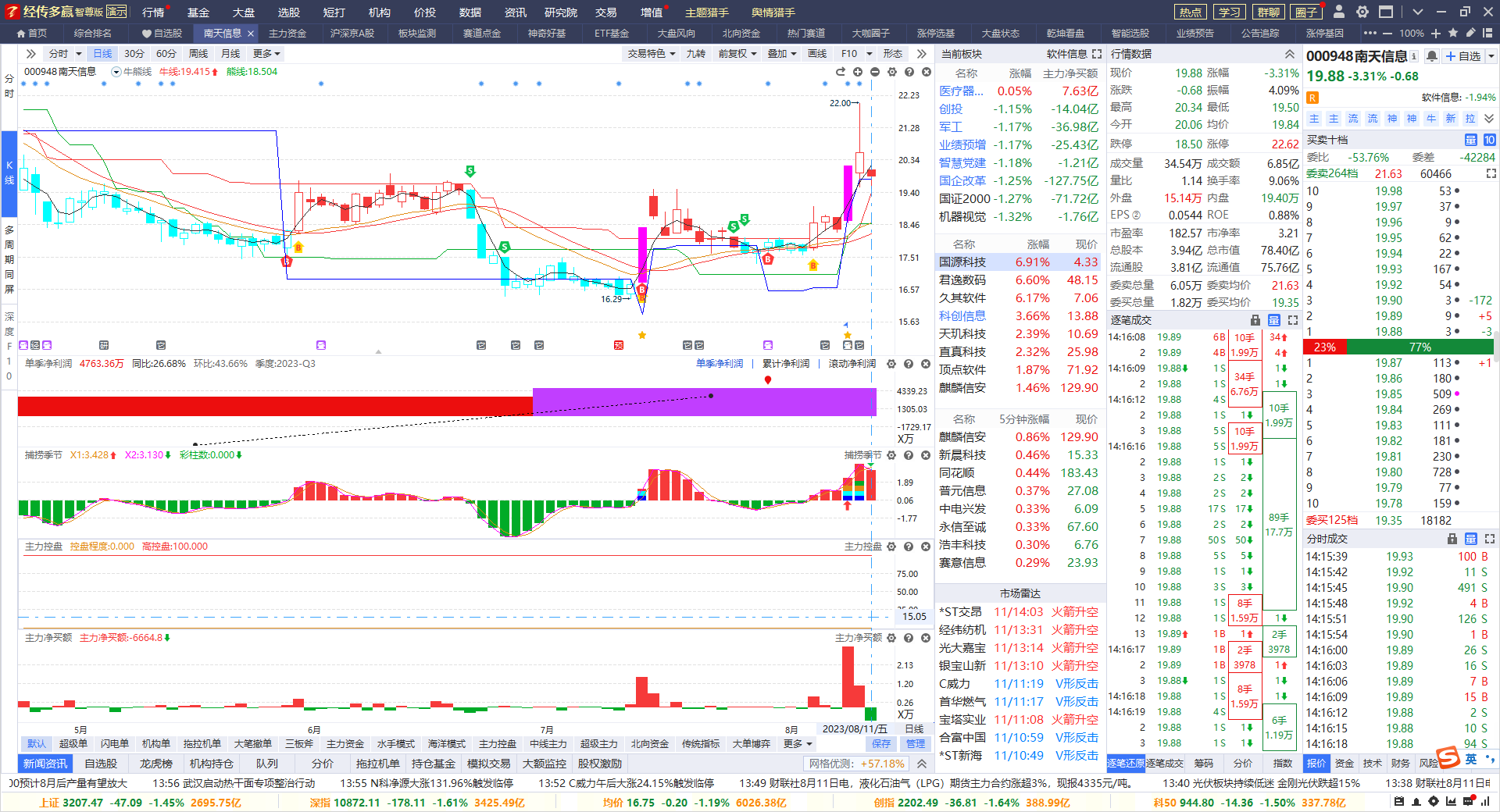 股价牛熊线上方
月周金叉区域，资金流入，海洋中位，等待金叉